ガレッジバンドをつかってみようiPad
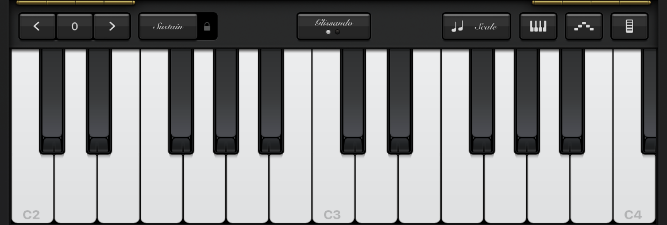 「ガレッジバンド」をひらこう
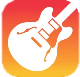 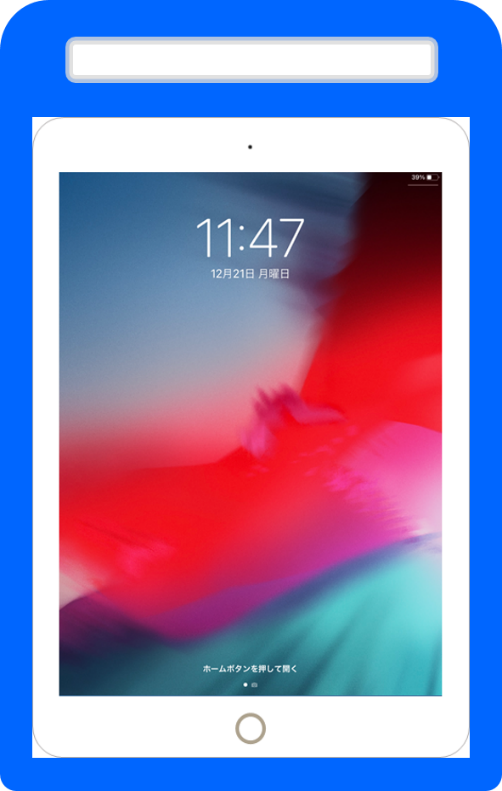 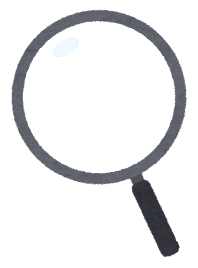 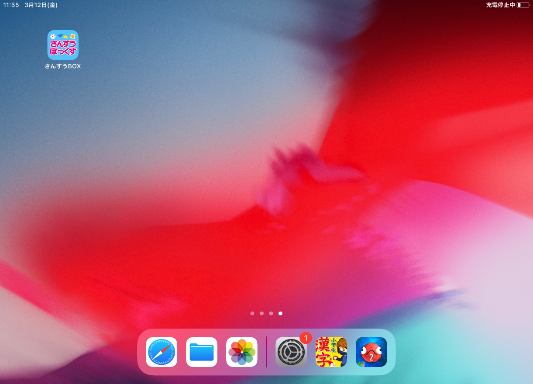 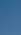 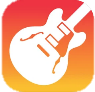 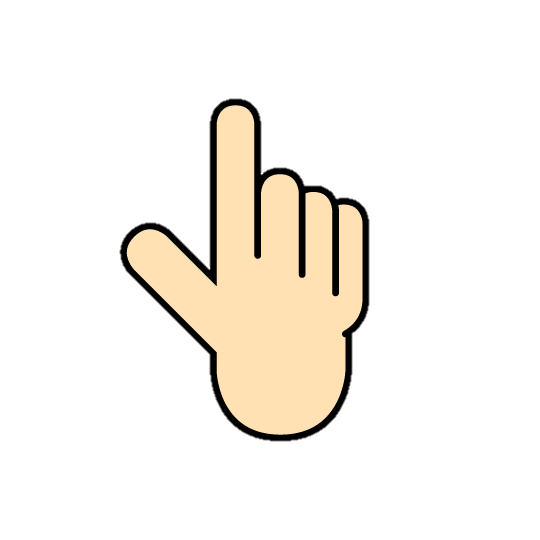 「ガレッジバンド」を
タップしましょう
キーボードをえらぼう
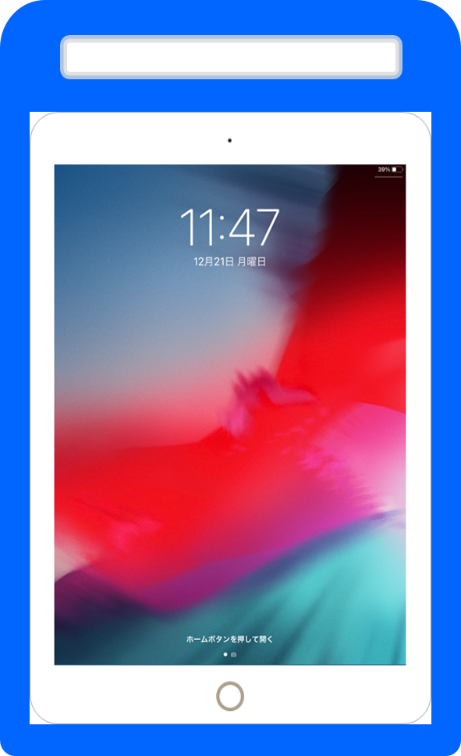 がっきをえらぶがめんになります。
まずは、キーボードをひいてみましょう。
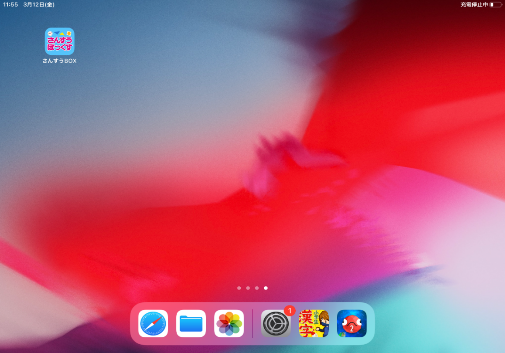 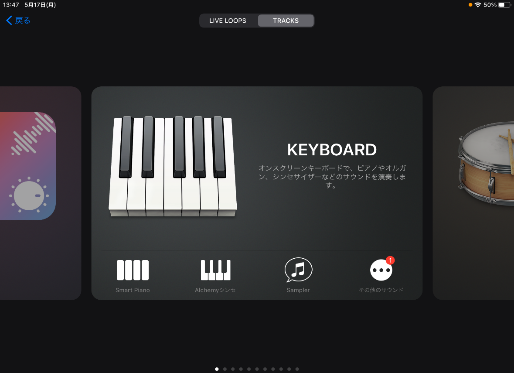 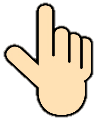 ここをタップ
しましょう
キーボードをひいてみよう
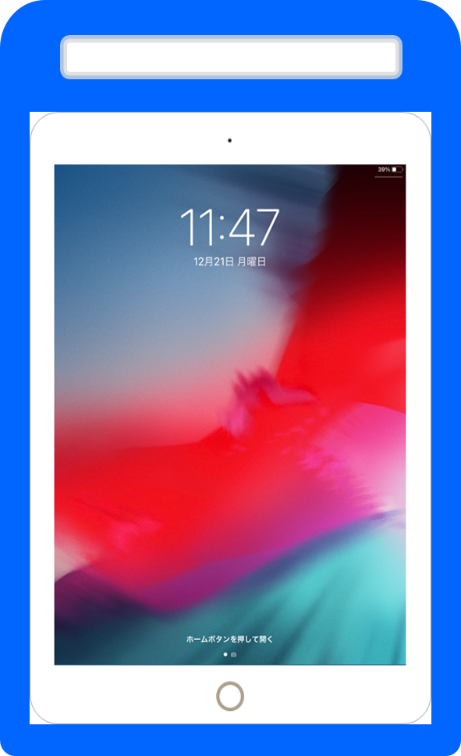 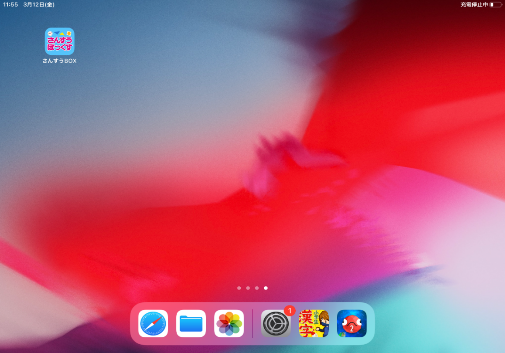 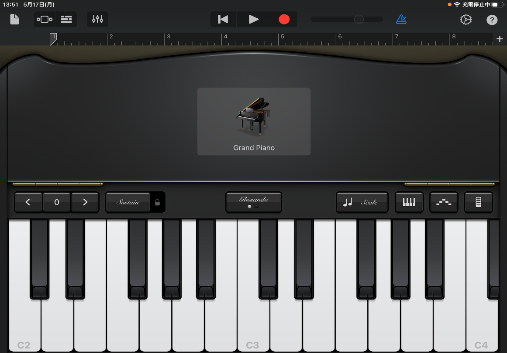 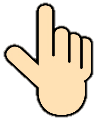 キーボードをタップして
ひいてみよう。
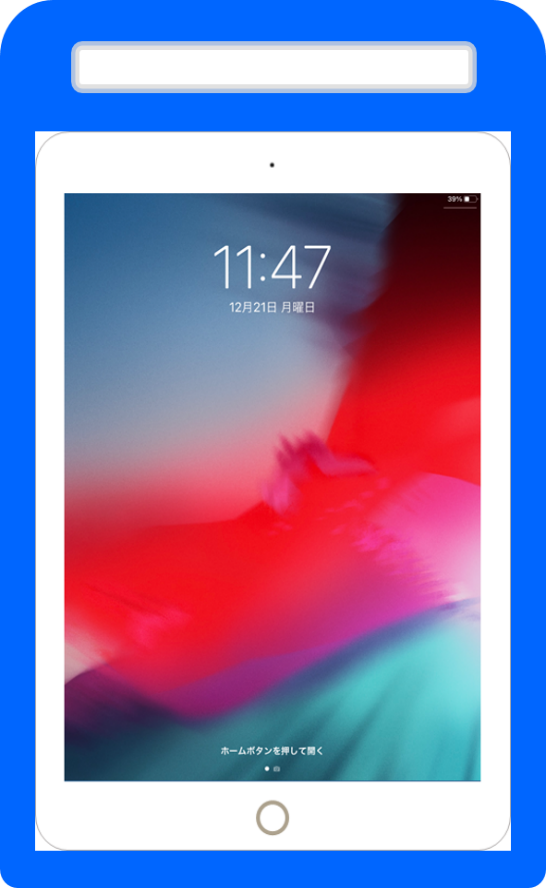 キーボードのおおきさをかえる
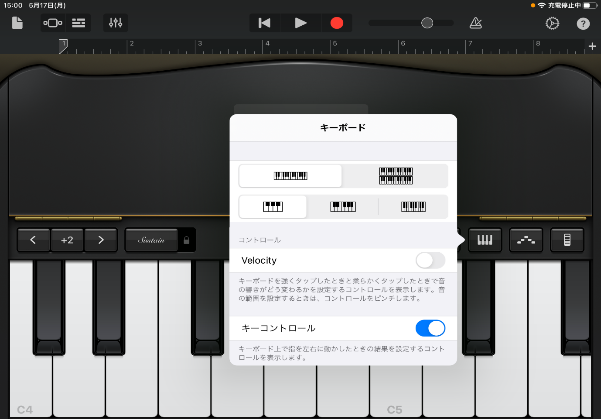 ②キーボードの大きさを
　えらびます
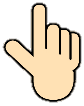 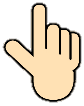 ①　　　　　をタップ
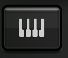 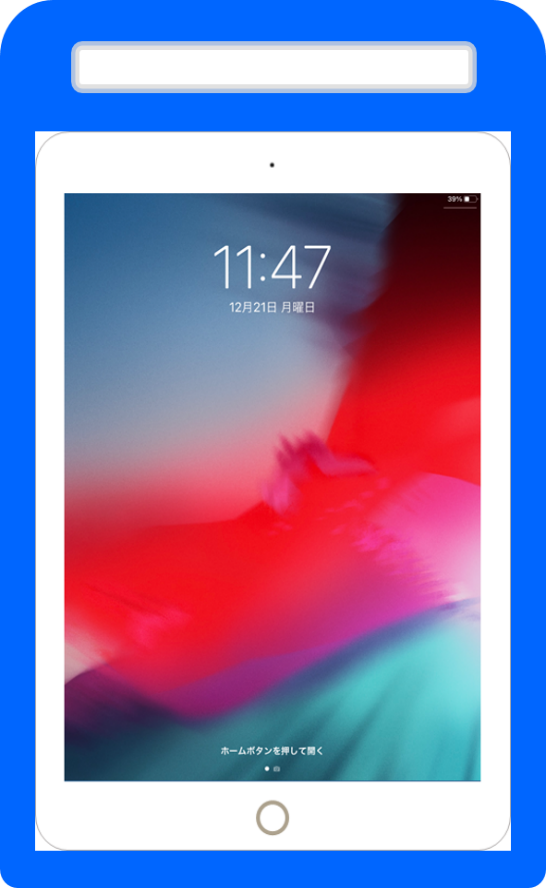 おんかいをかえる
①このボタンをタップして
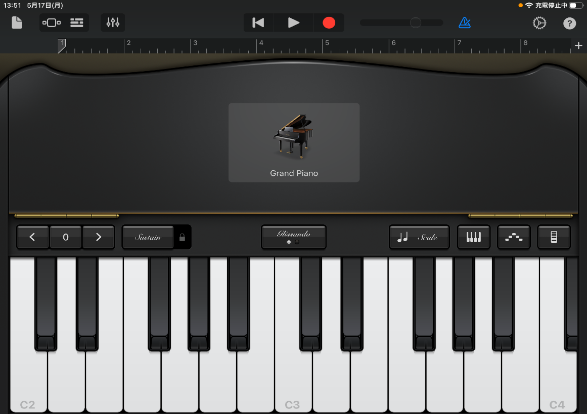 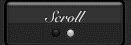 Scroll
にする
右にスワイプすると
　けんばんが右にうごいて
　ひくいおとがだせます
左にスワイプすると
けんばんが左にうごいて
たかいおとがだせます
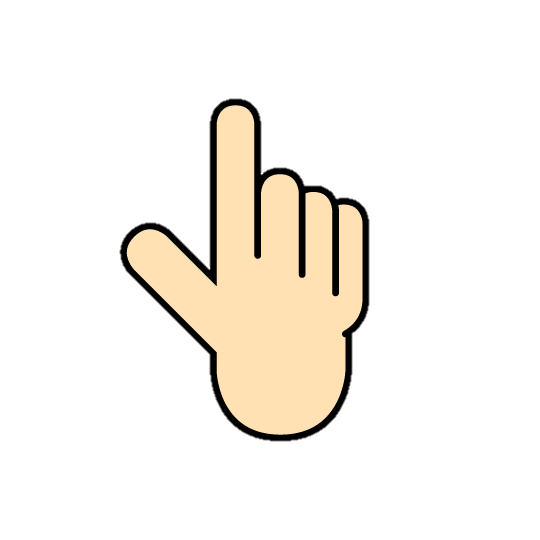 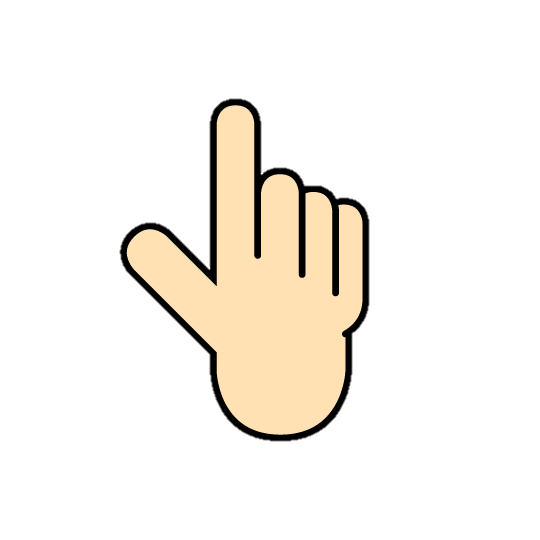 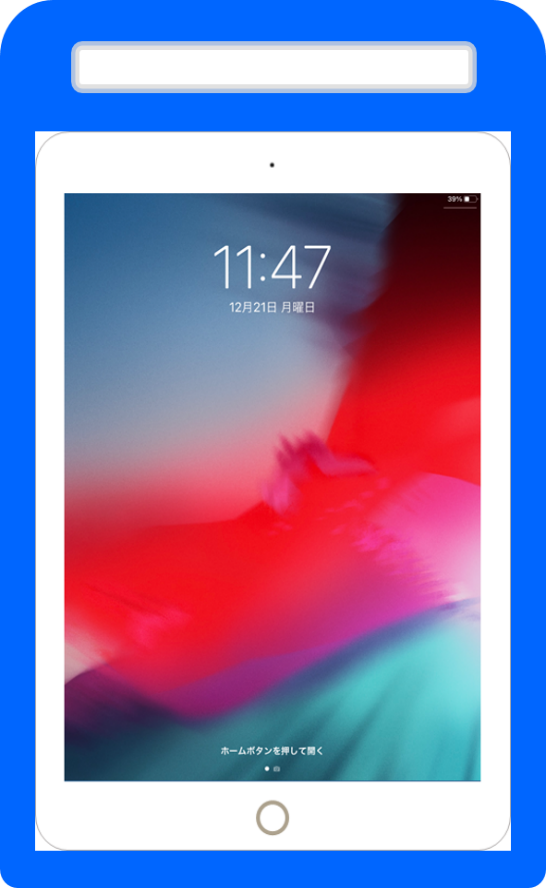 がっきをかえる
①ここをタップ
②がっきをえらんでタップ
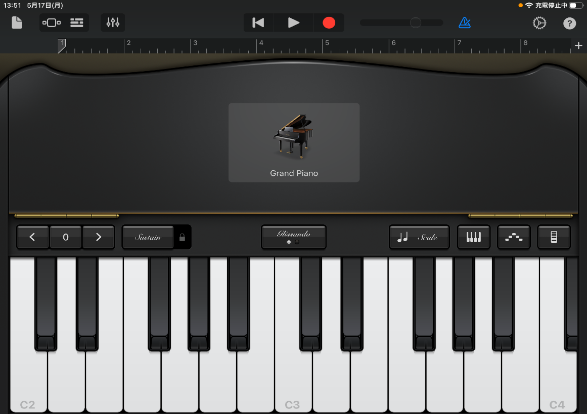 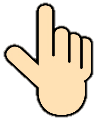 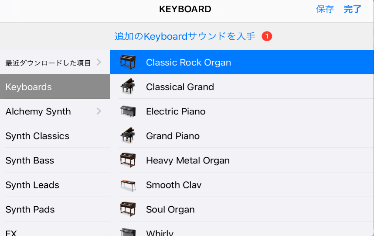 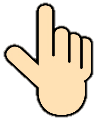 つかったアプリをかたづけよう
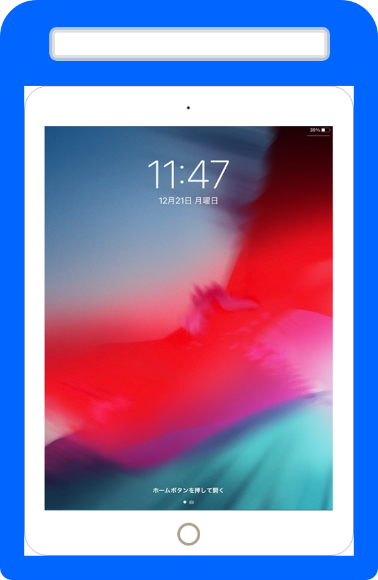 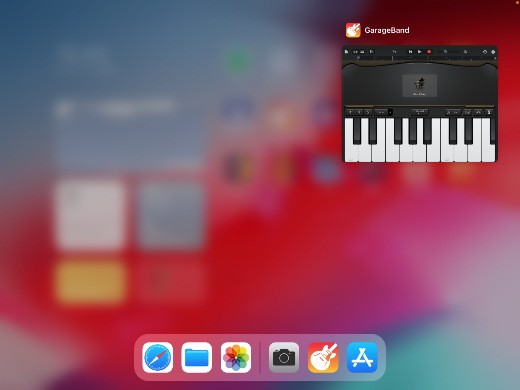 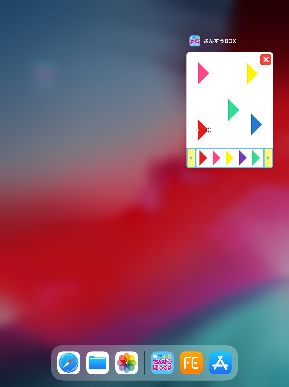 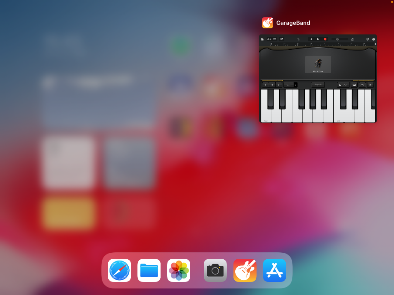 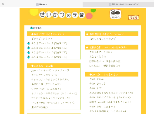 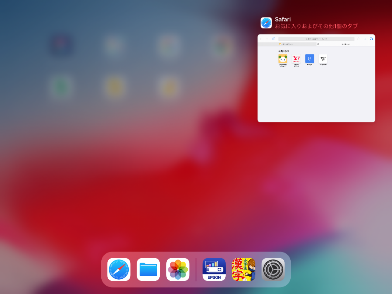 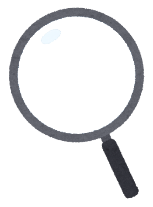 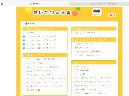 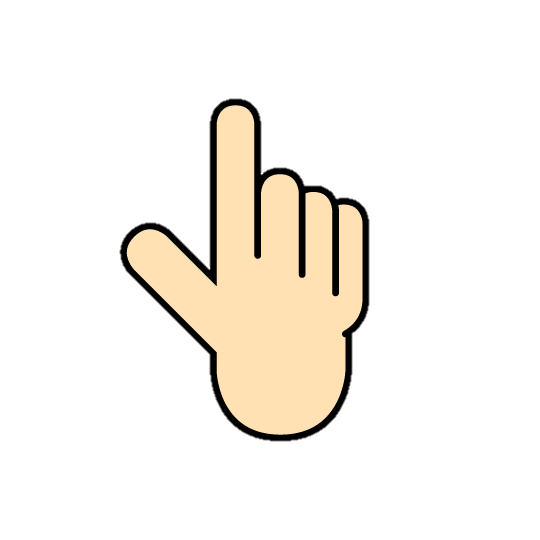 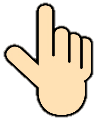 アプリをうえに
スワイプして
かたづけましょう
ホームボタンを
２かい「とんとん」と
はやくおしましょう
[Speaker Notes: https://icon-rainbow.com/%E3%82%B9%E3%83%9E%E3%83%9B%E6%93%8D%E4%BD%9C-%E3%82%BF%E3%83%83%E3%83%97%E3%81%AE%E7%84%A1%E6%96%99%E3%82%A2%E3%82%A4%E3%82%B3%E3%83%B3%E7%B4%A0%E6%9D%90-3/]